הספריה האזורית
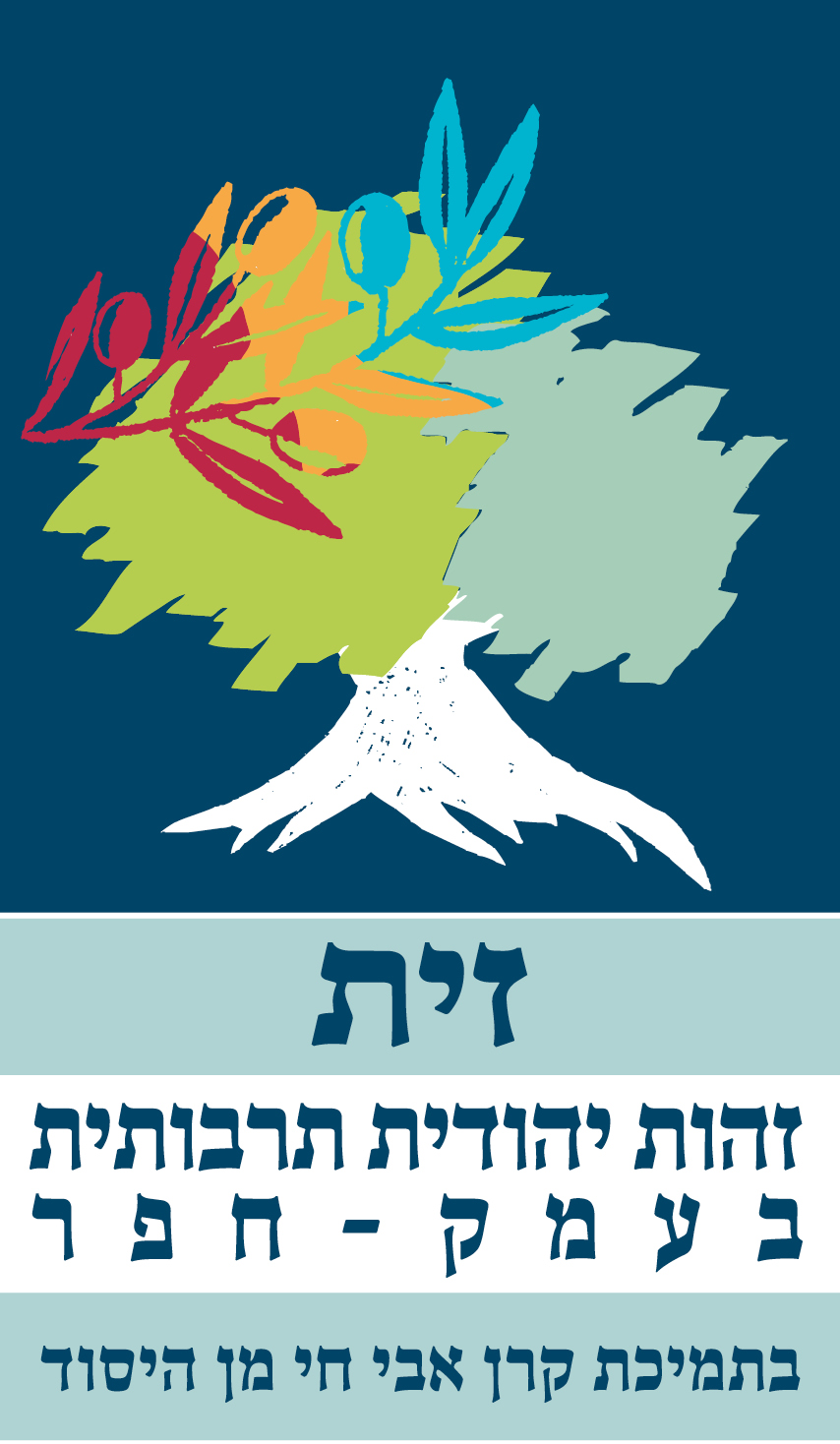 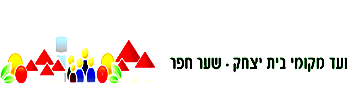 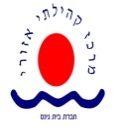 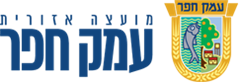 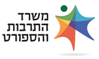 בית יצחק שער חפר
תחרות הסיפור הקצר של עמק חפר לשנת תשע"ח – 2018 
כמדי שנה תתקיים גם השנה תחרות הסיפור הקצר של עמק חפר. התחרות פתוחה לכל תושבי העמק ותתקיים בשתי קטגוריות: קטגורית נוער וקטגורית מבוגרים.
המעוניינים להשתתף בתחרות ישלחו סיפור אחד בלבד, שאורכו לא יעלה על 2,500 מלים ושלא התפרסם עד כה בשום בימה אחרת, לכתובת הדואר האלקטרוני: liat@beit-yitzhak.org.il 
את הסיפור יש לשלוח מצורף בקובץ Word  ללא שם הכותב וללא פרטים אישיים. 
יש לציין בגוף הדוא"ל עצמו, בנפרד מקובץ הסיפור, את שם הכותב, כתובתו ומספר הטלפון. 
התאריך האחרון למשלוח: 21 במאי 2018.
הסיפורים ייקראו בעילום שם על ידי ועדה בת שלושה שופטים. 
הסיפורים הטובים ביותר בכל קטגוריה יתפרסמו בגיליונות "מצ"ב הרוח"- מוסף התרבות של עמק חפר, ויזכו את מחבריהם בפרסים (שוברים לרכישת ספרים) שיוענקו בערב מיוחד שיתקיים במהלך שבוע הספר בהשתתפות סופר אורח. (המועד יפורסם בהמשך). 

המועצה האזורית עמק חפר, משרד התרבות והספורט, הספריה האזורית, המרכז הקהילתי, זית ובית יצחק.
הספריה האזורית
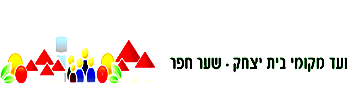 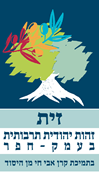 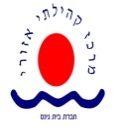 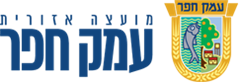 בית יצחק שער חפר
ערב השקה לסופרים ומשוררים מעמק חפר
לכבוד שבוע הספר העברי לשנת תשע"ח - 2018 נקיים אירוע מיוחד בו נארח סופרים ומשוררים מעמק חפר ונציין את יצירותיהם.
אנו פונים בבקשה לקבל את פרטיהם של כותבים שספריהם יצאו לאור בשנתיים האחרונות. (פרוזה, עיון, שירה ומחקר. למבוגרים, לנוער ולילדים).
נא לפנות להדס שוורץ hadas.s@hefer.org.il לרינה ברקאי rinazayit@gmail.com  לעלית גורן-כץ alitzayit@gmail.com לעדי נחשון adizayit@gmail.com  במרכז הקהילתי. 
מועד האירוע יפורסם בהמשך.

המועצה האזורית עמק חפר, הספריה האזורית, המרכז הקהילתי, זית ובית יצחק.